Специализированный АРМ 
«Врач анестезиолог-реаниматолог»
Реанимационные карты
Наркозные карты
[Speaker Notes: Для просмотра слайдов использовать режим презентации, так как gif-анимация воспоризводится только в этом режиме.]
Примеры реанимационных карт назначений
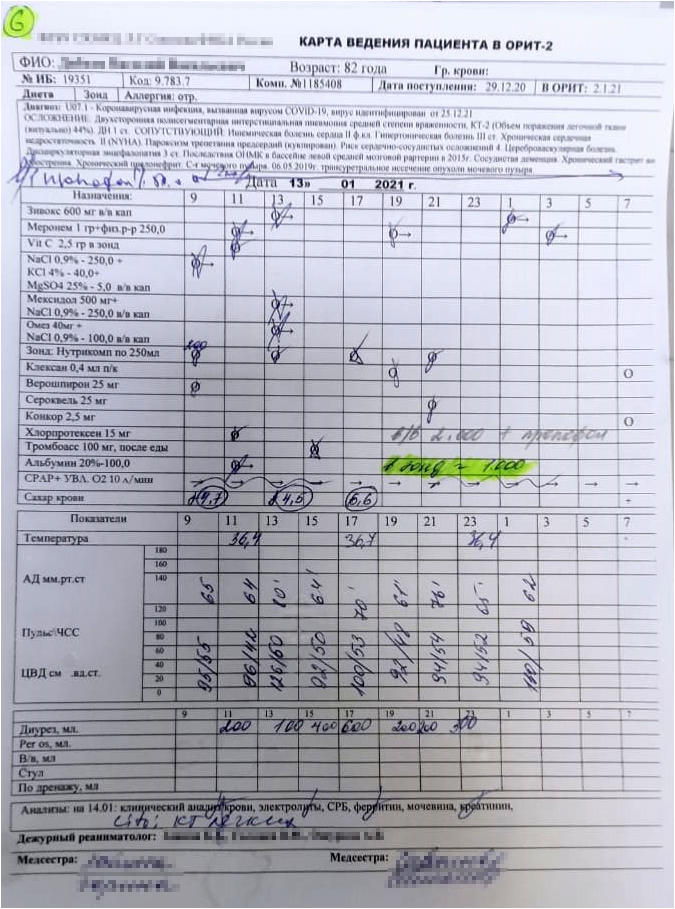 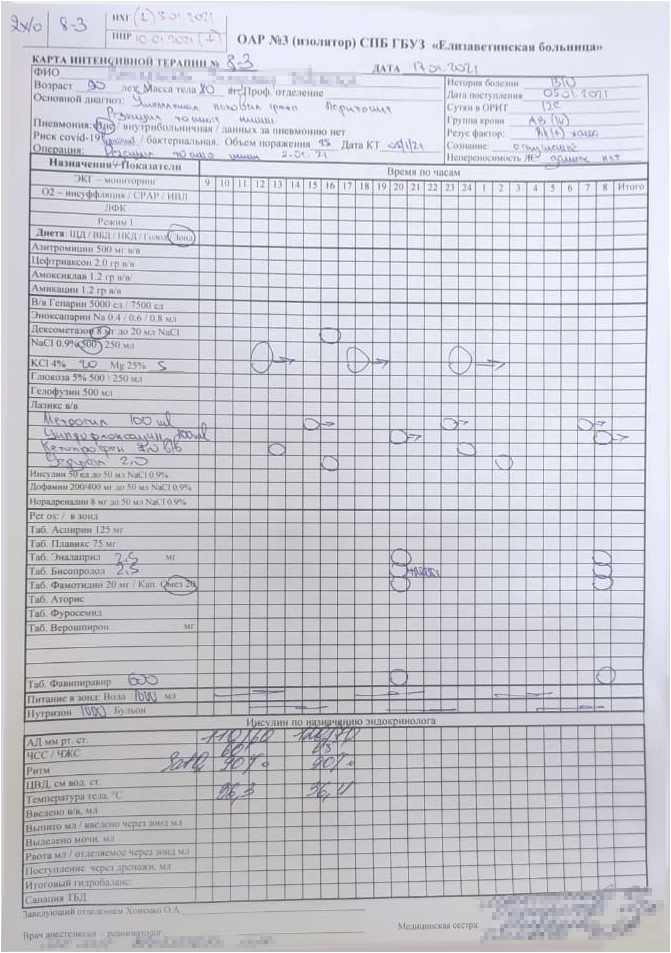 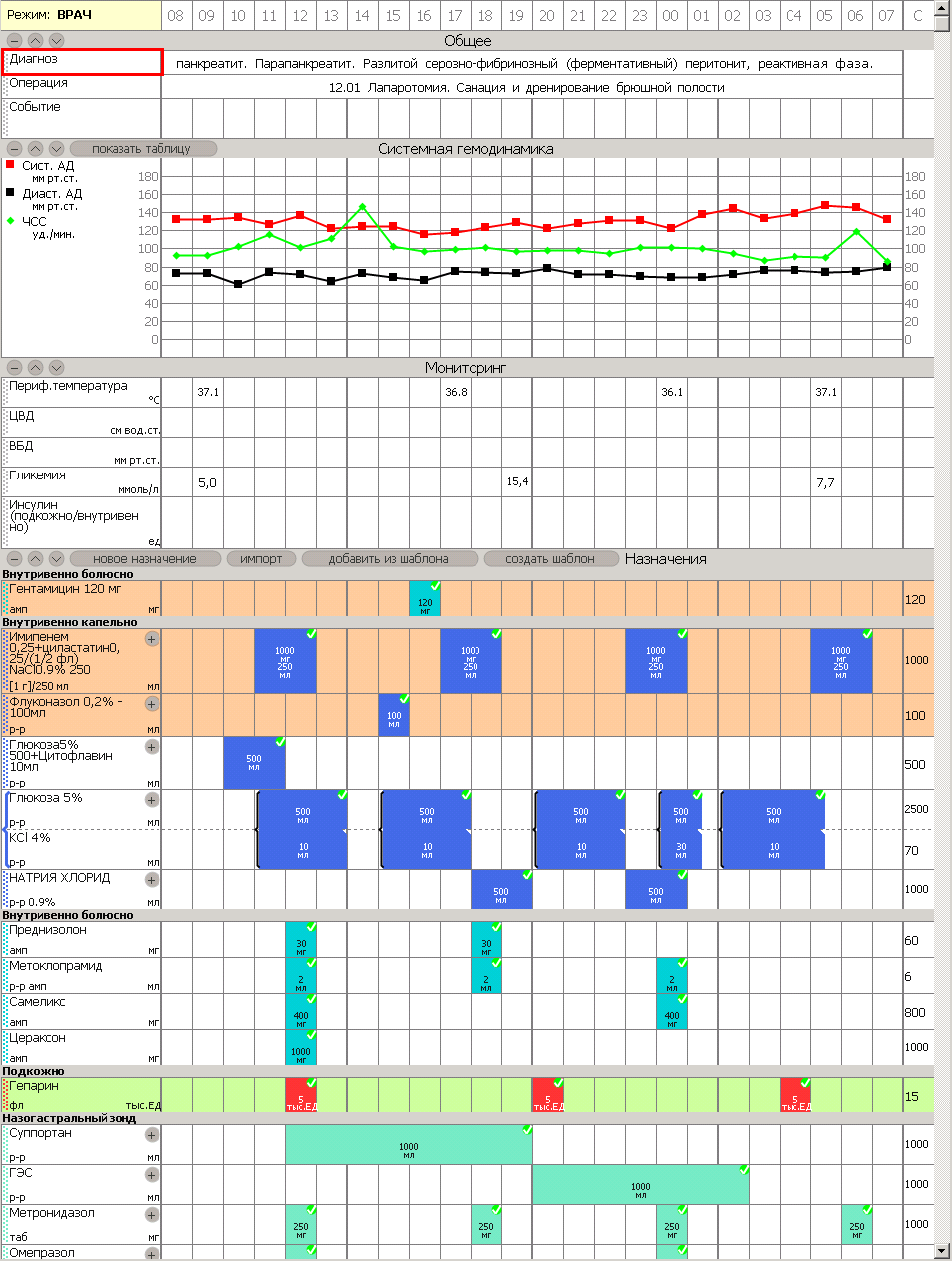 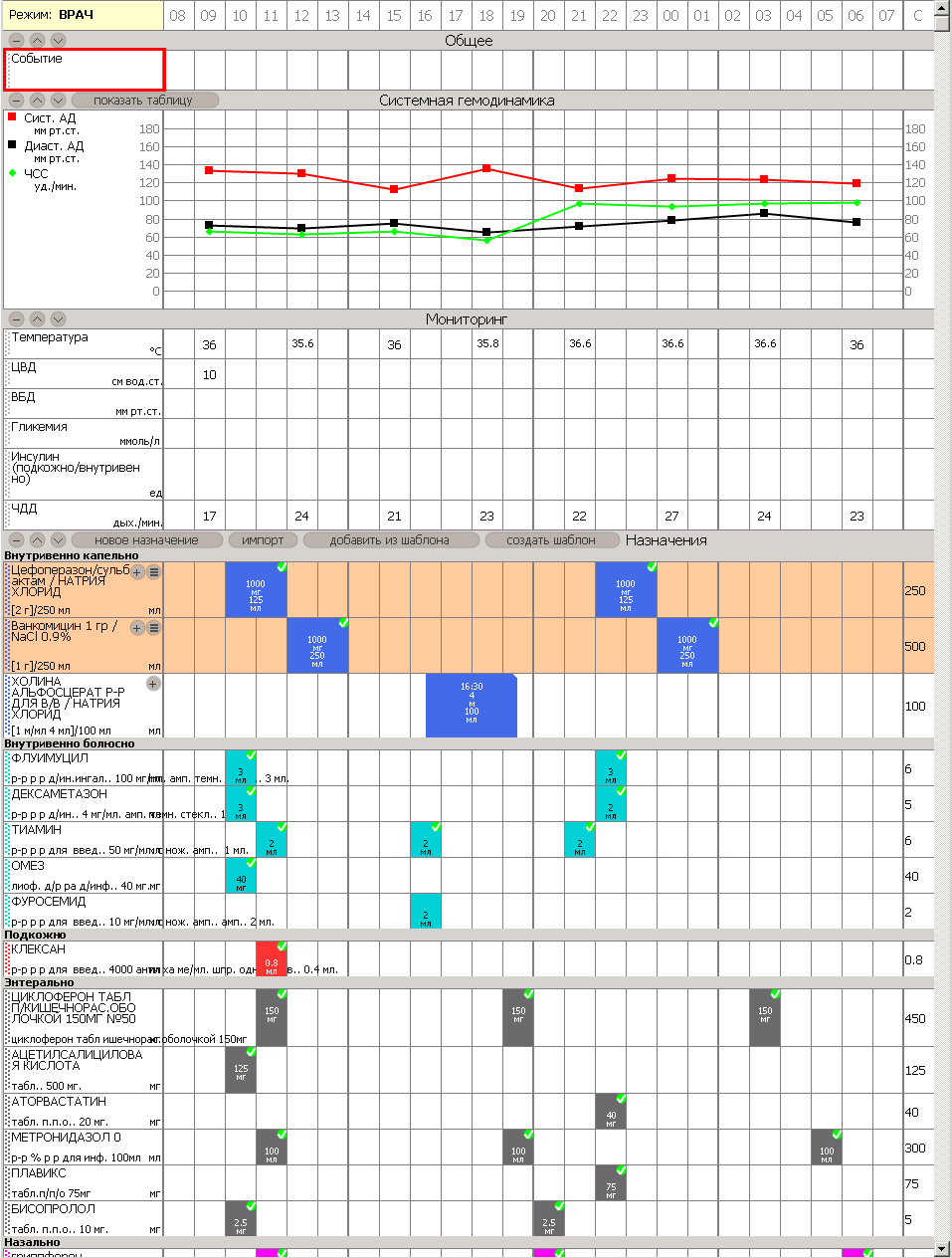 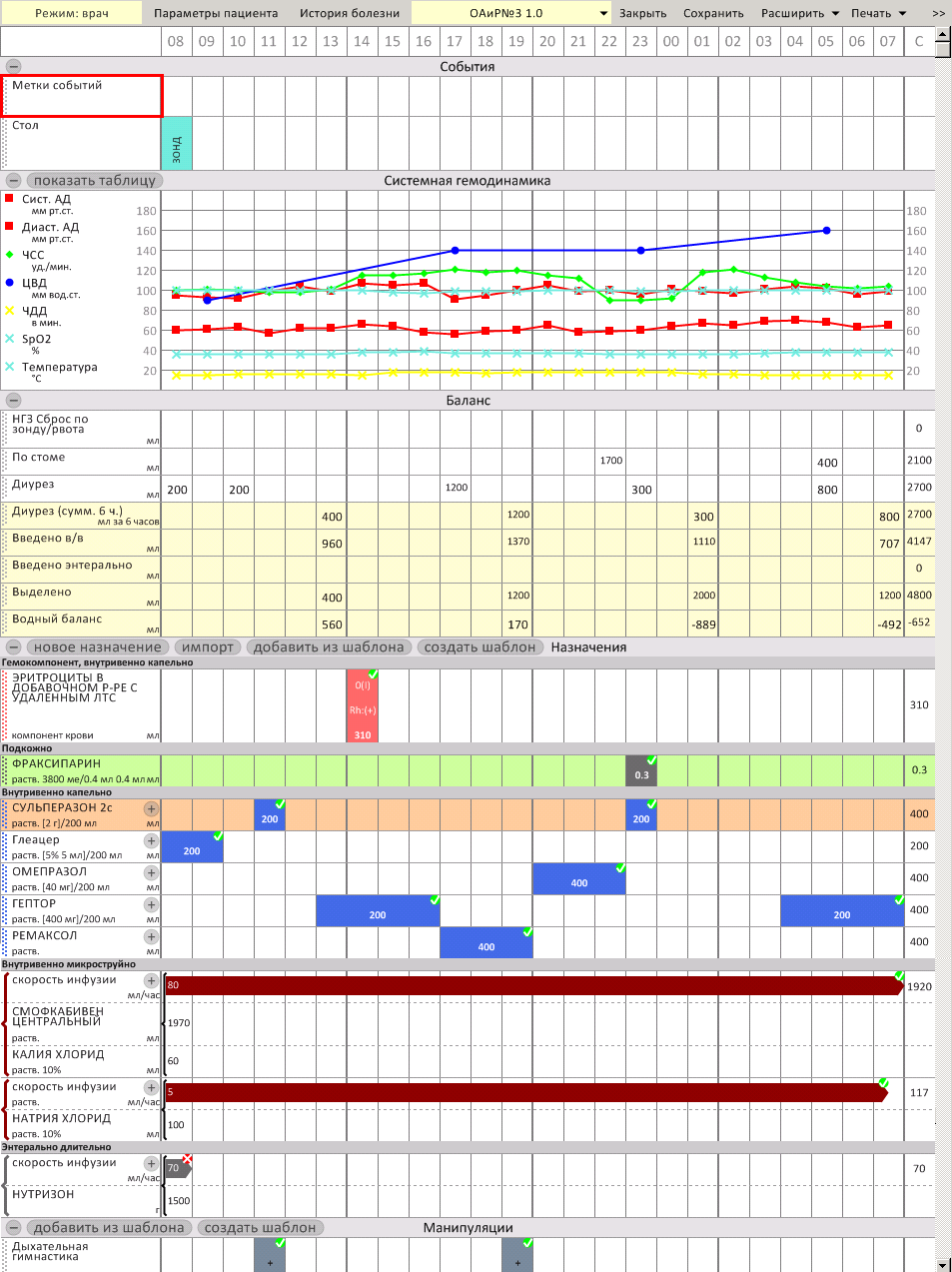 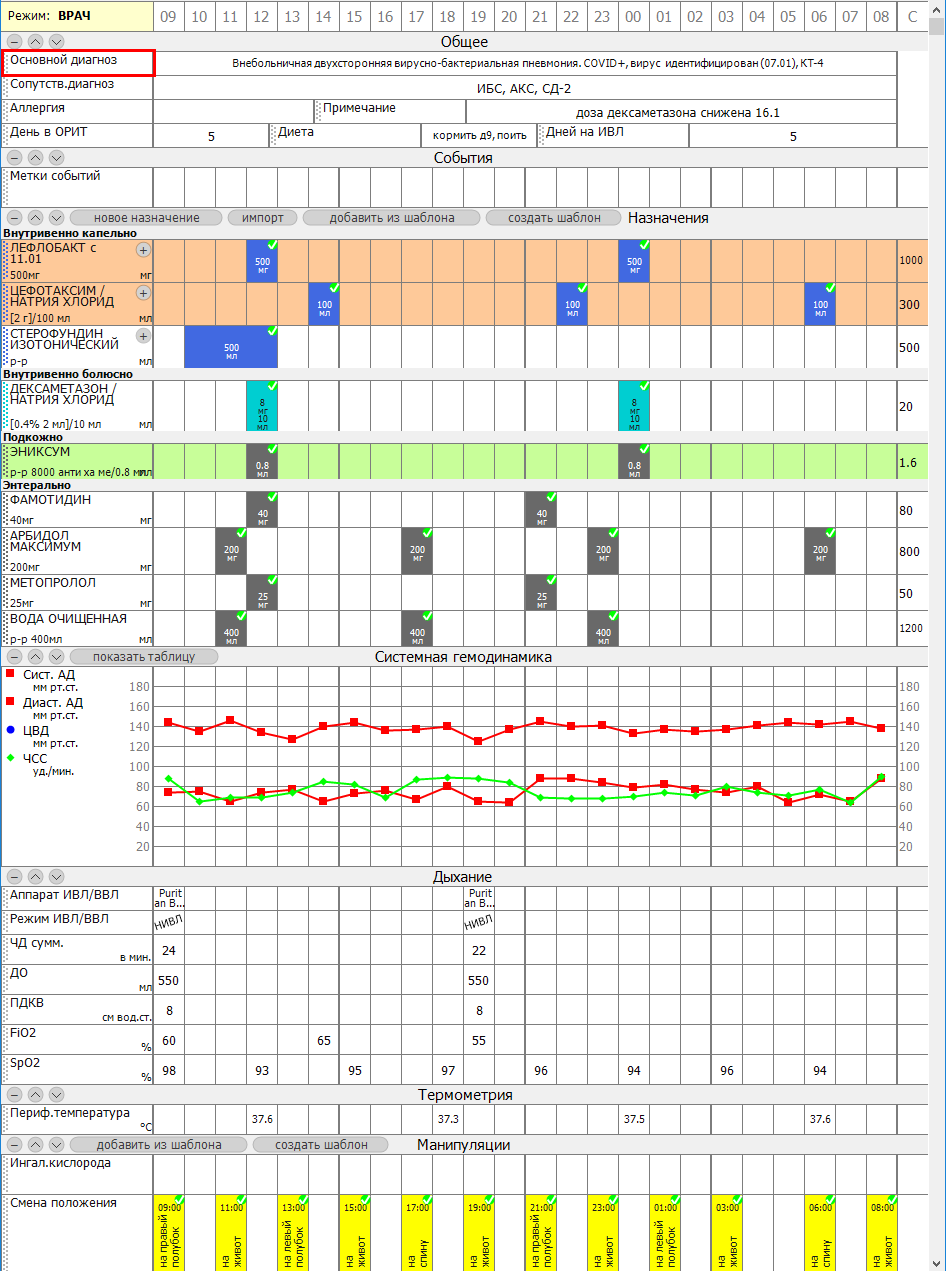 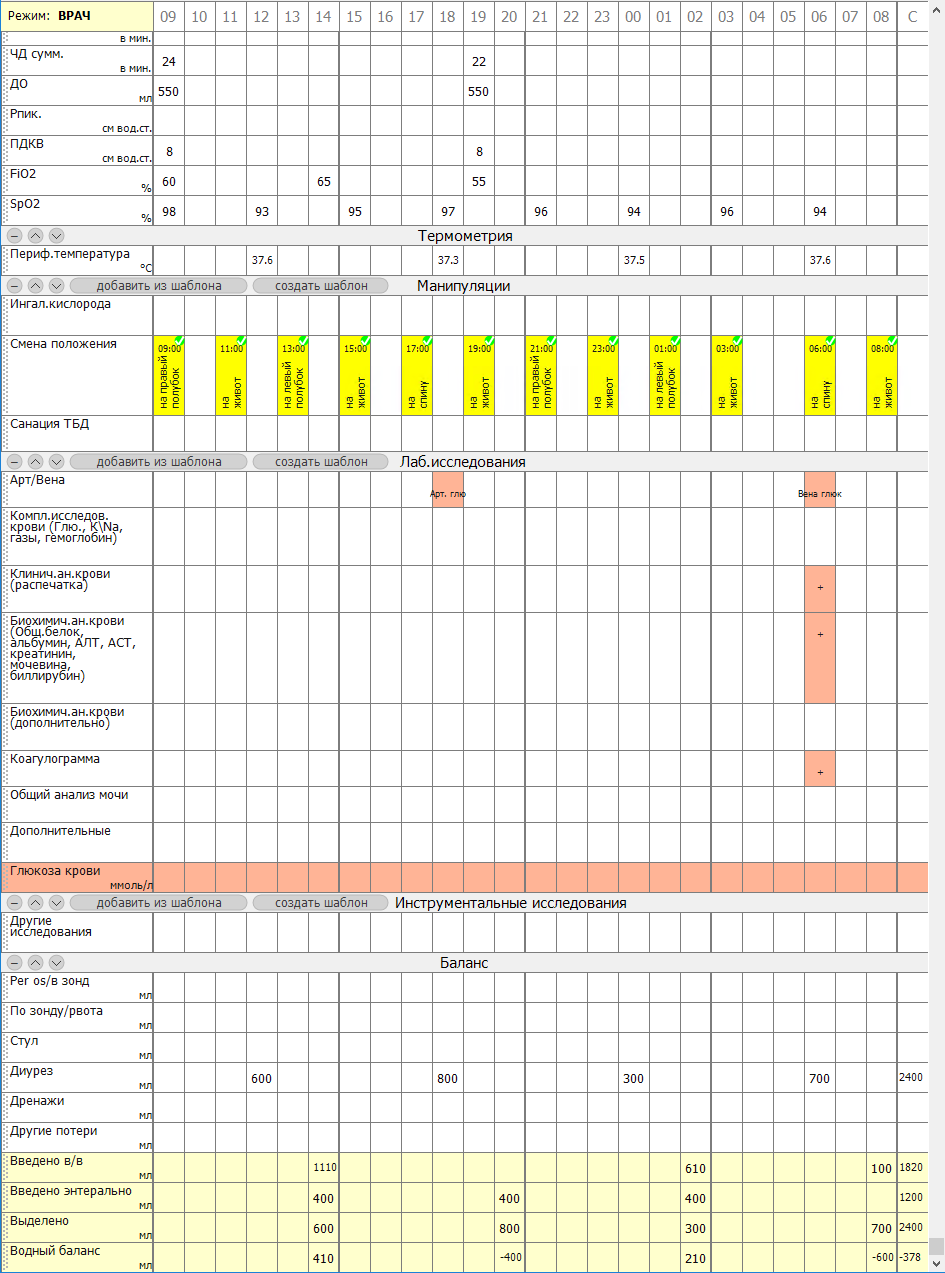 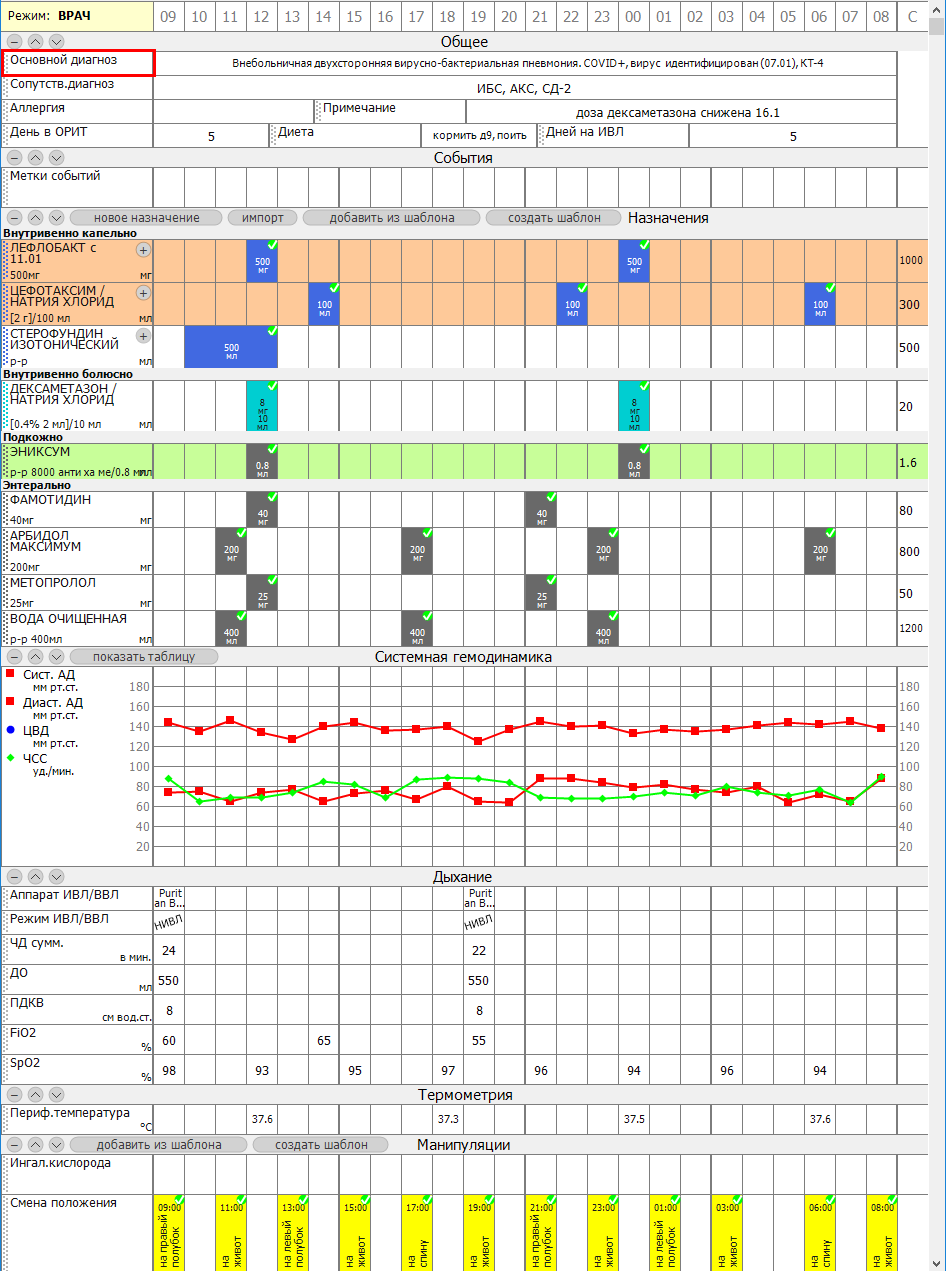 Структура карты назначений
Назначения
Показатели наблюдения
Медикаментозная терапия
Манипуляции
Лабораторные исследования
Инструментальные исследования
Данные физикального осмотра
Результаты инструментальных исследований
Результаты лабораторных исследований
Протоколирование событий
АРМ Анестезиолог-реаниматолог
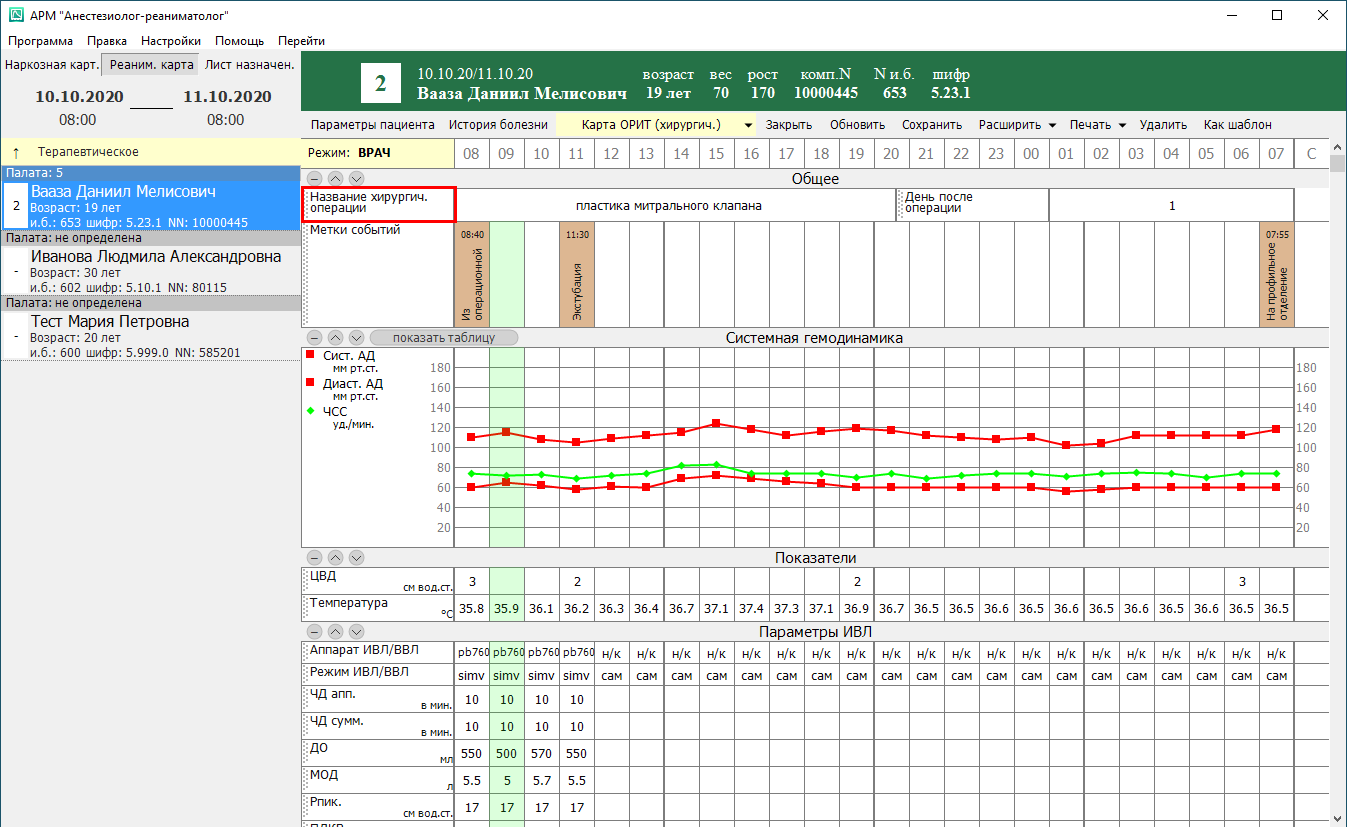 Пример электронной карты назначений
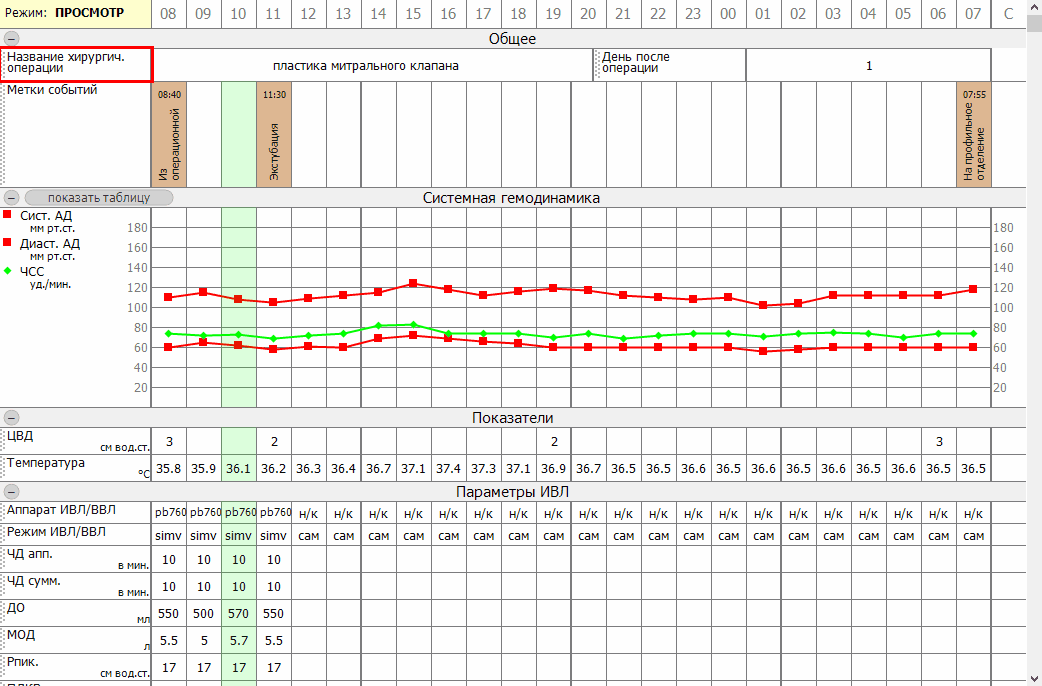 Конструирование шаблона карты назначений
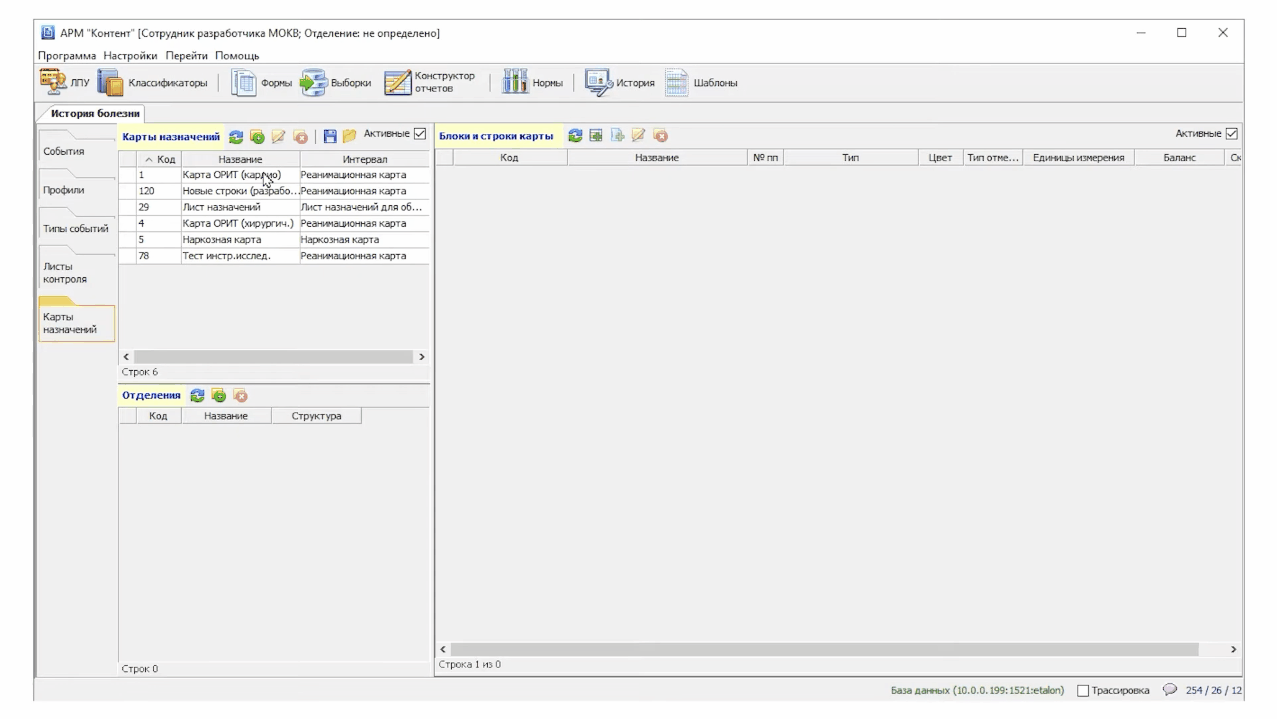 Динамическая настройка карты назначений
Добавление строки
Переименование
Удаление
Изменение последовательности строк в блоке и блоков
Перемещение строки между блоками
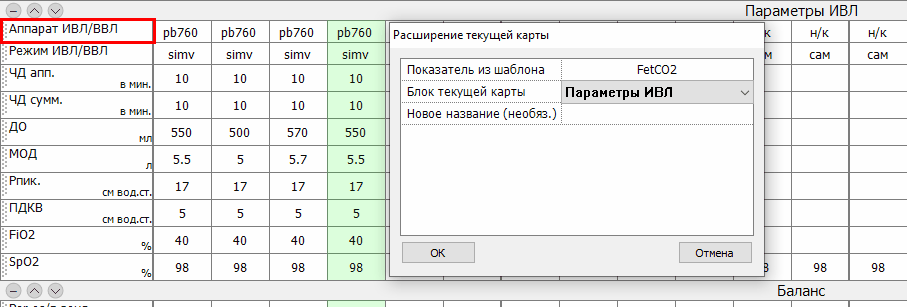 Набор компонентов карты назначений
Числовые строки
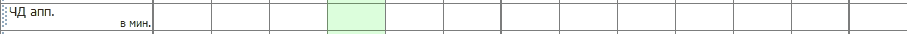 Текстовые строки с «памятью»
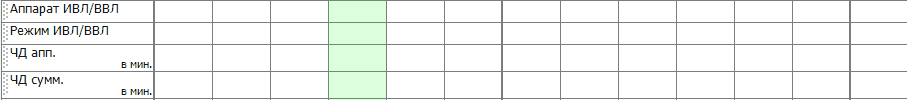 Метки событий
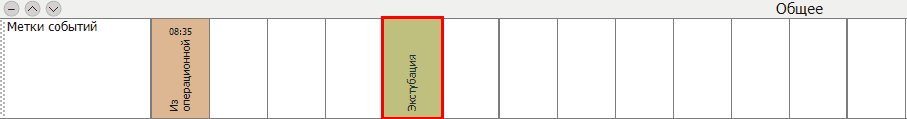 Продленные назначения
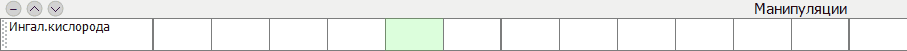 Расчетный показатель (строка-калькулятор)
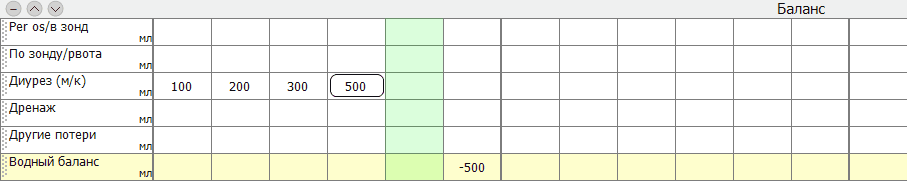 Расчет полученной жидкости / дозы препарата
Расчет выделенной жидкости
Потери с перспирацией
Водный баланс
Индексы (например, респираторный индекс)
Виды блоков
Измерения. Текстовое отображение
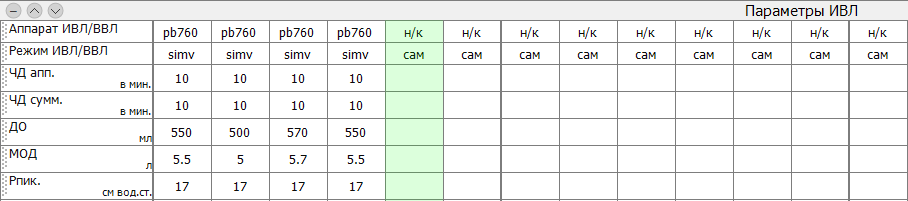 Измерения. Графическое представление
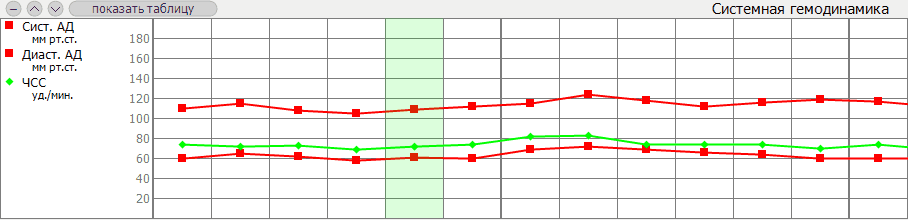 Блоки лабораторных и инструментальных исследований
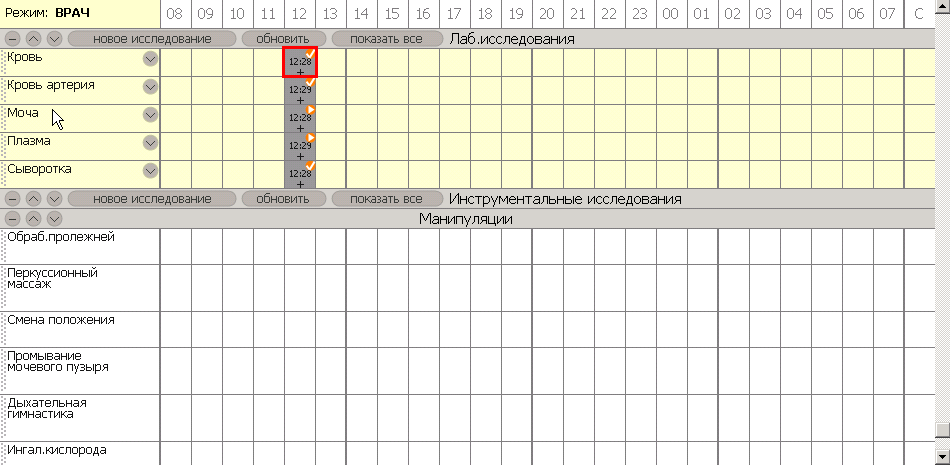 Блоки назначений
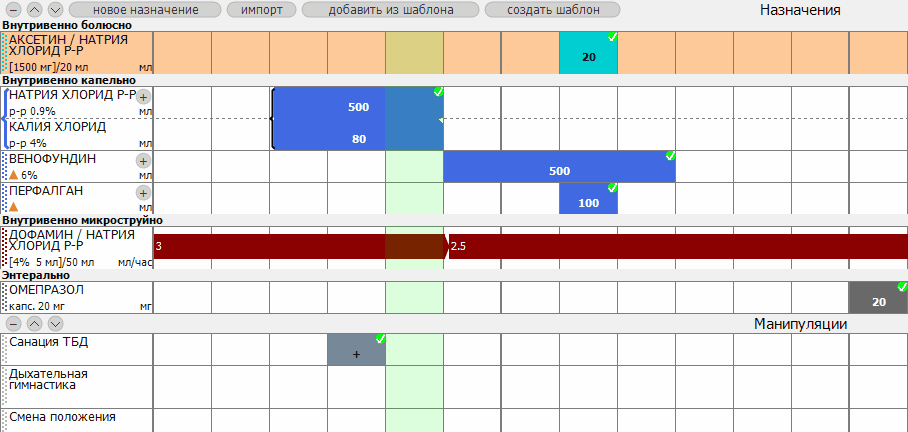 Внутривенно капельно
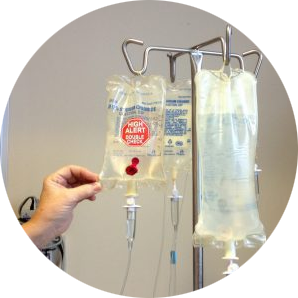 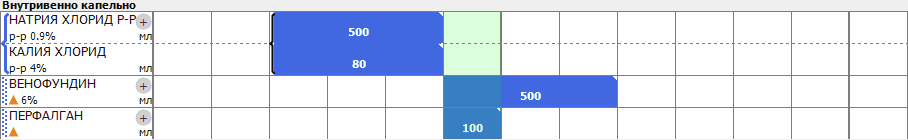 Микроструйно
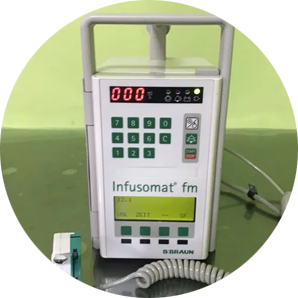 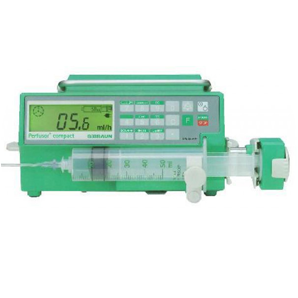 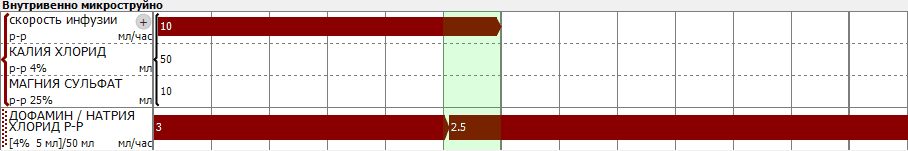 Внутривенно болюсно, внутримышечно и др.
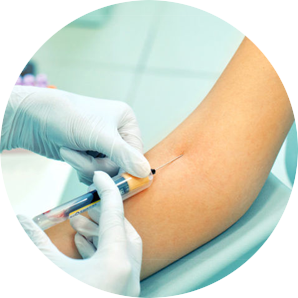 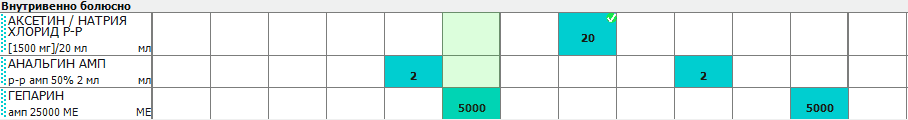 Статусы назначений
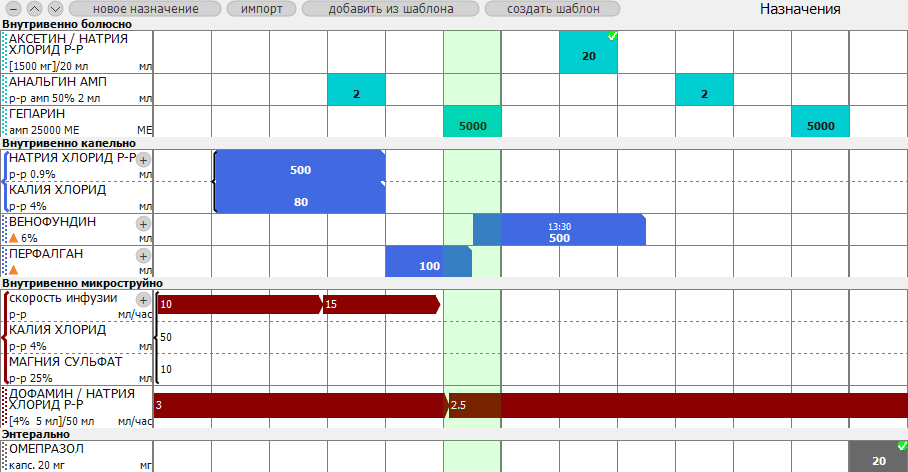 Списание лекарственных препаратов
За выбранный временной интервал
При выполнении назначения
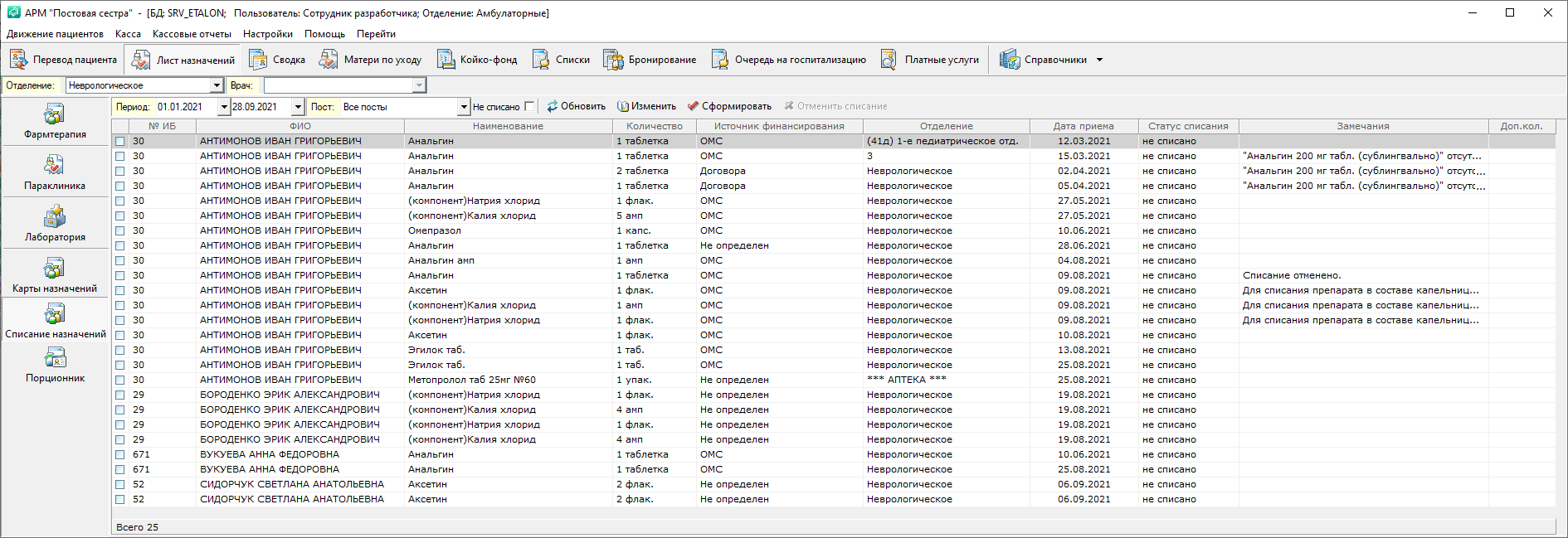 Основная печатная форма
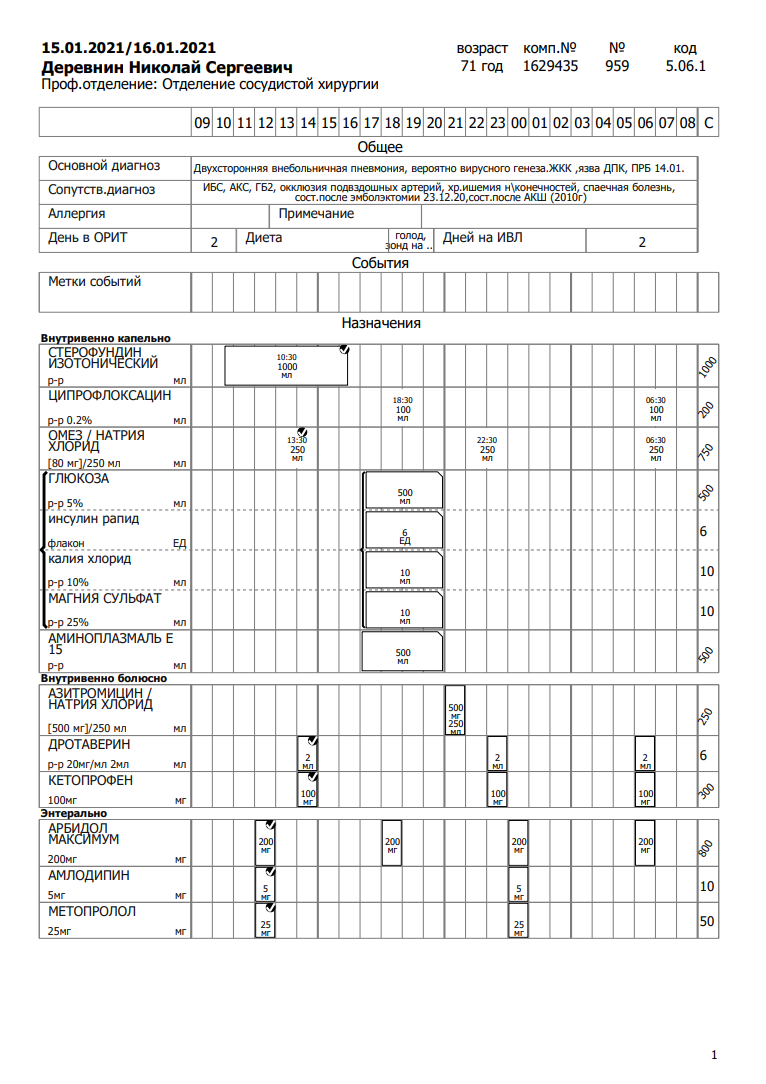 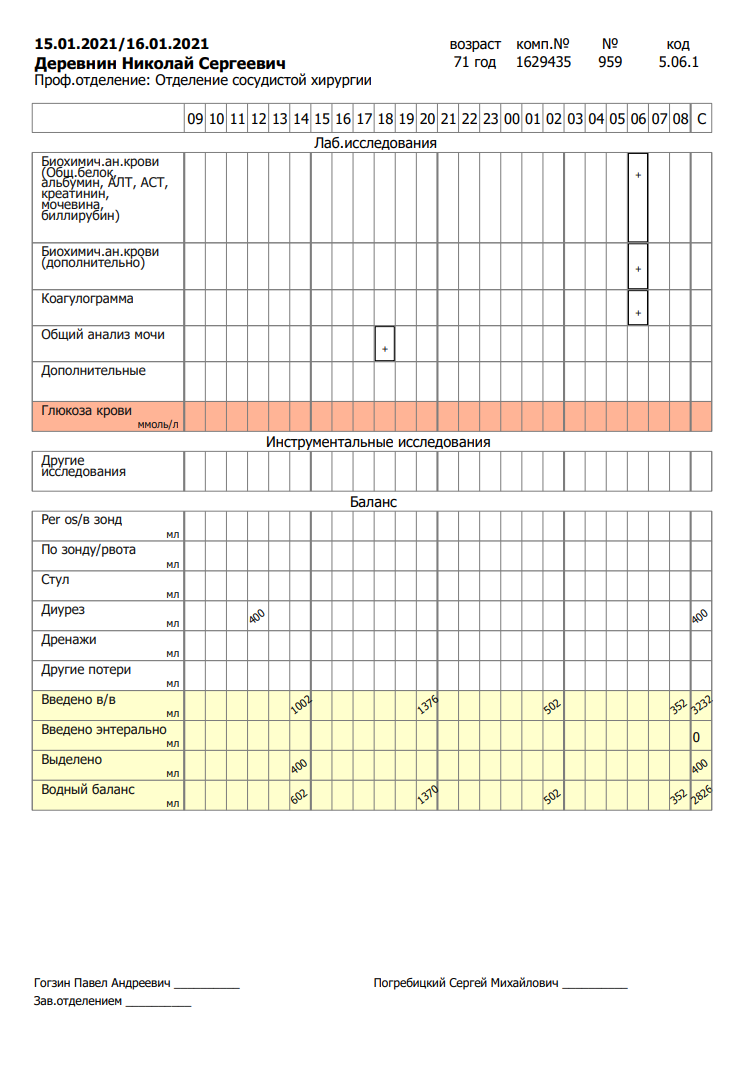 ******
******
Наркозная карта
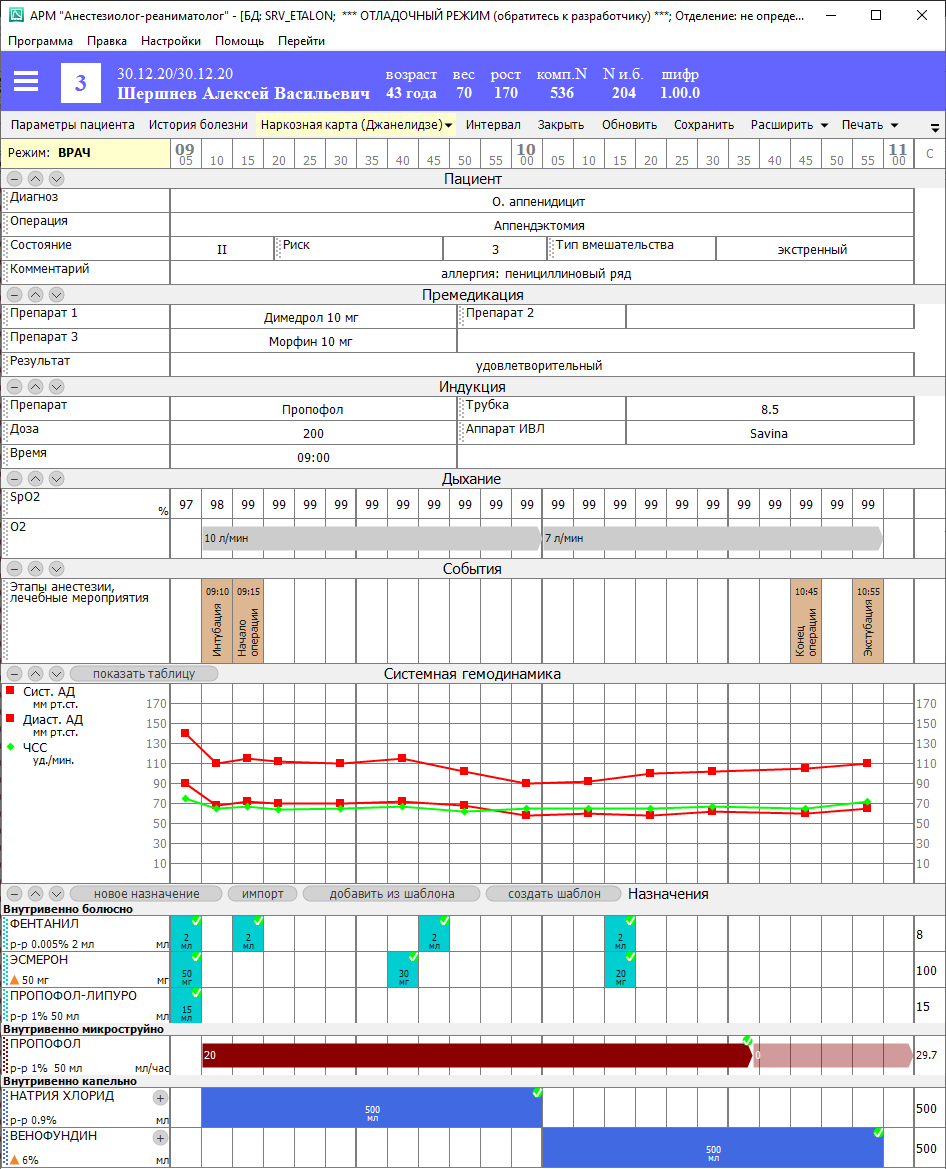 *************
Мобильное приложение
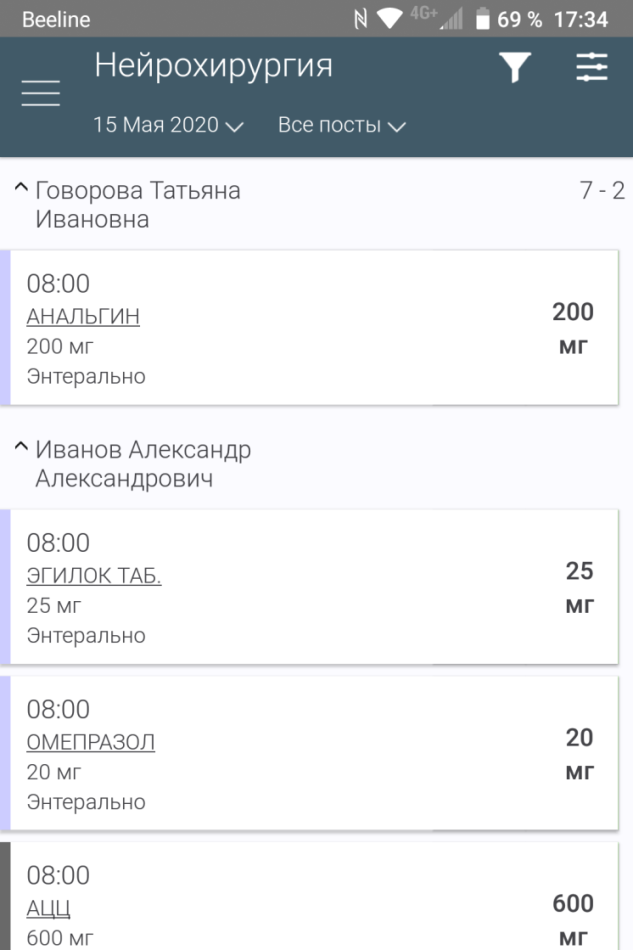 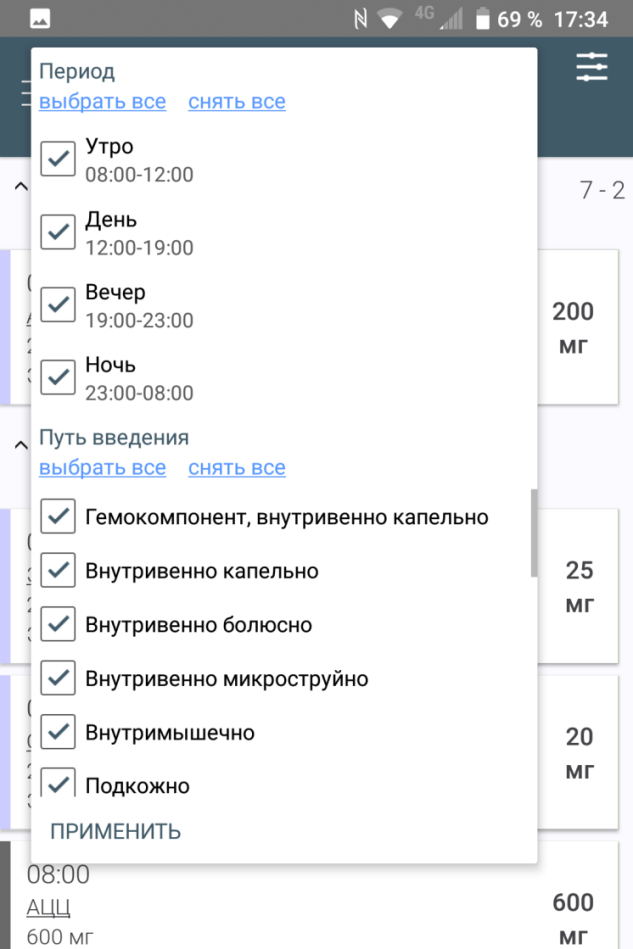 Интеграция с производителями прикроватных мониторов
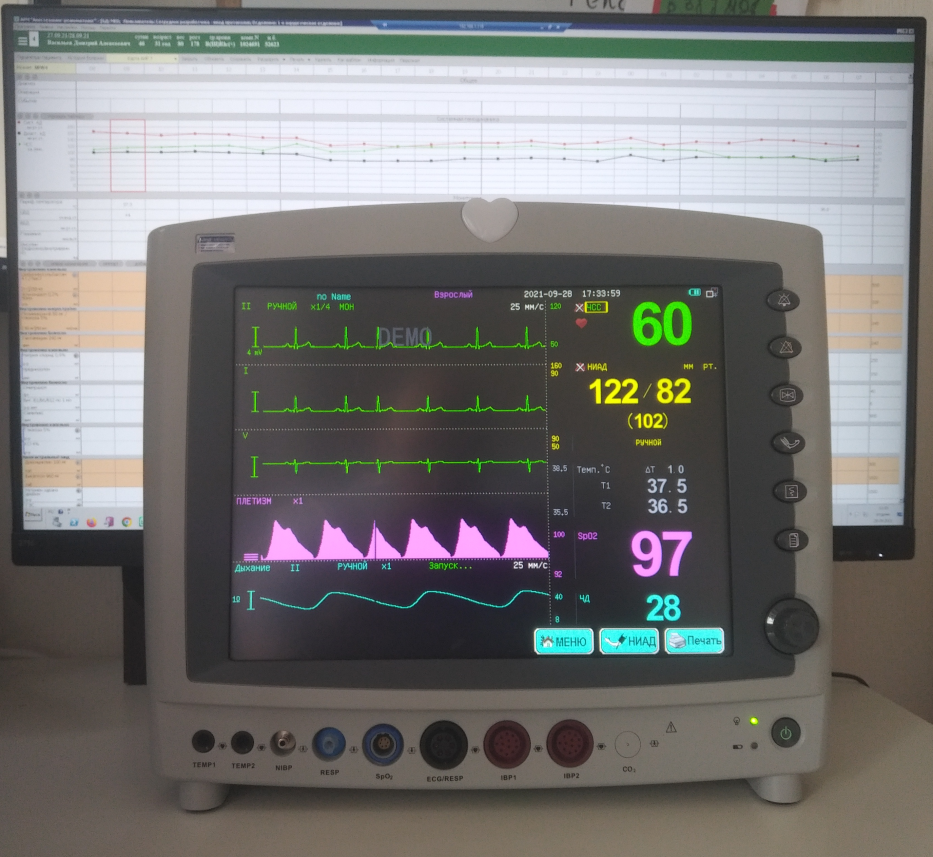 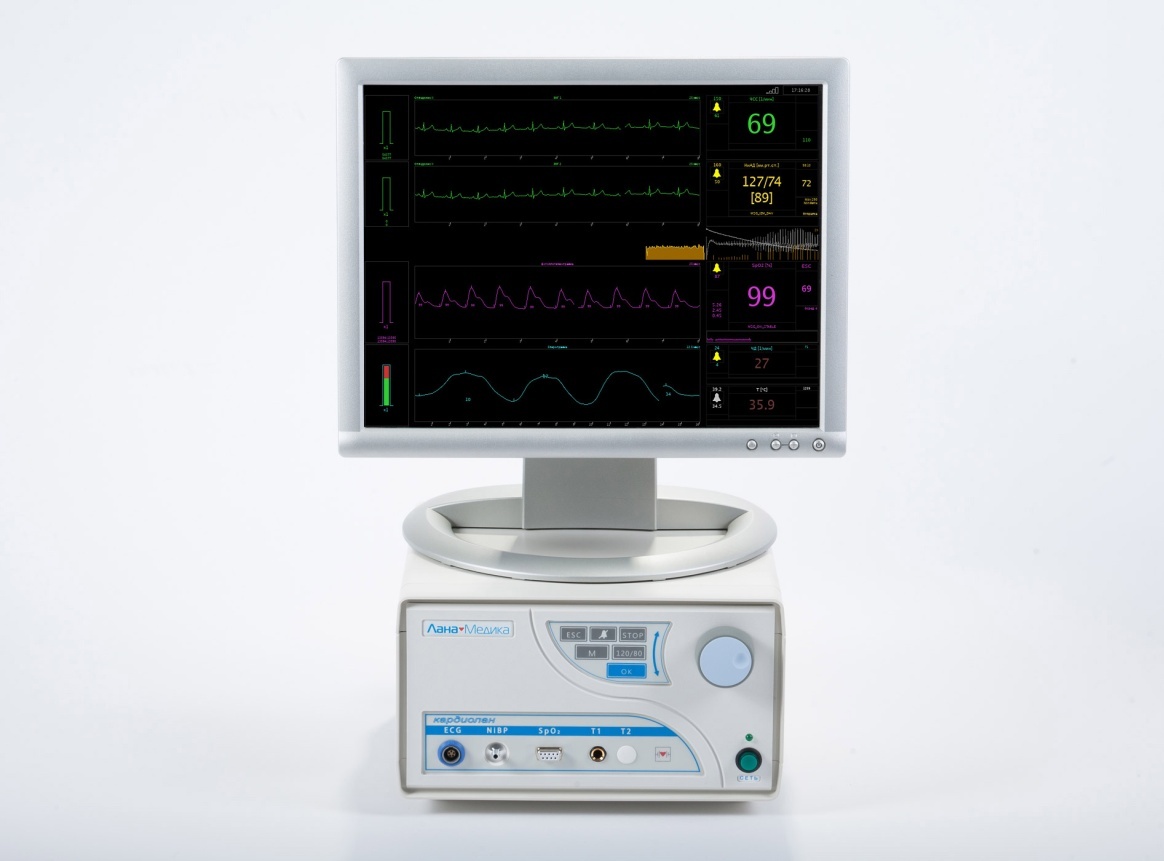 Основные особенности АРМ «Анестезиололог-реаниматолог»
В основе наиболее распространенный вид карт назначений
Карта назначений – концентратор всей информации о пациенте
Снижение временных затрат на работу медицинской документацией
Одновременное использование карт назначений медперсоналом с разными функциональными обязанностями
Встроенные медицинские калькуляторы
Интеграция с электронным клиническим фармакологом (Соцмедика, Сколково)
Интеграция с производителями медицинских проборов
Автоматическое списание лекарственных препаратов со склада
Спасибо за внимание